Междисциплинарный урок как средство формирования функциональной грамотности
Воронин С.С., заместитель директора 
МАОУ «Гимназия №80 г. Челябинска»,
 учитель русского языка и литературы
 
Кащеева О.П., учитель истории и обществознания 
МАОУ «Гимназия №80 г. Челябинска»
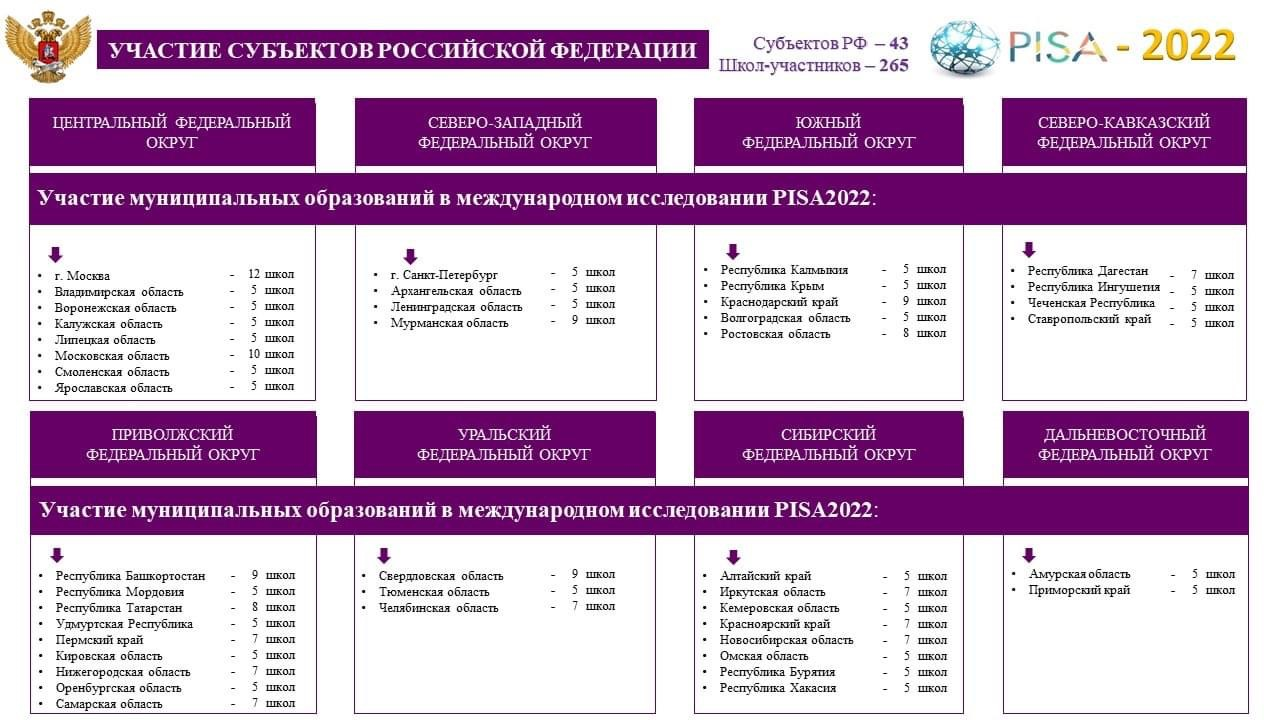 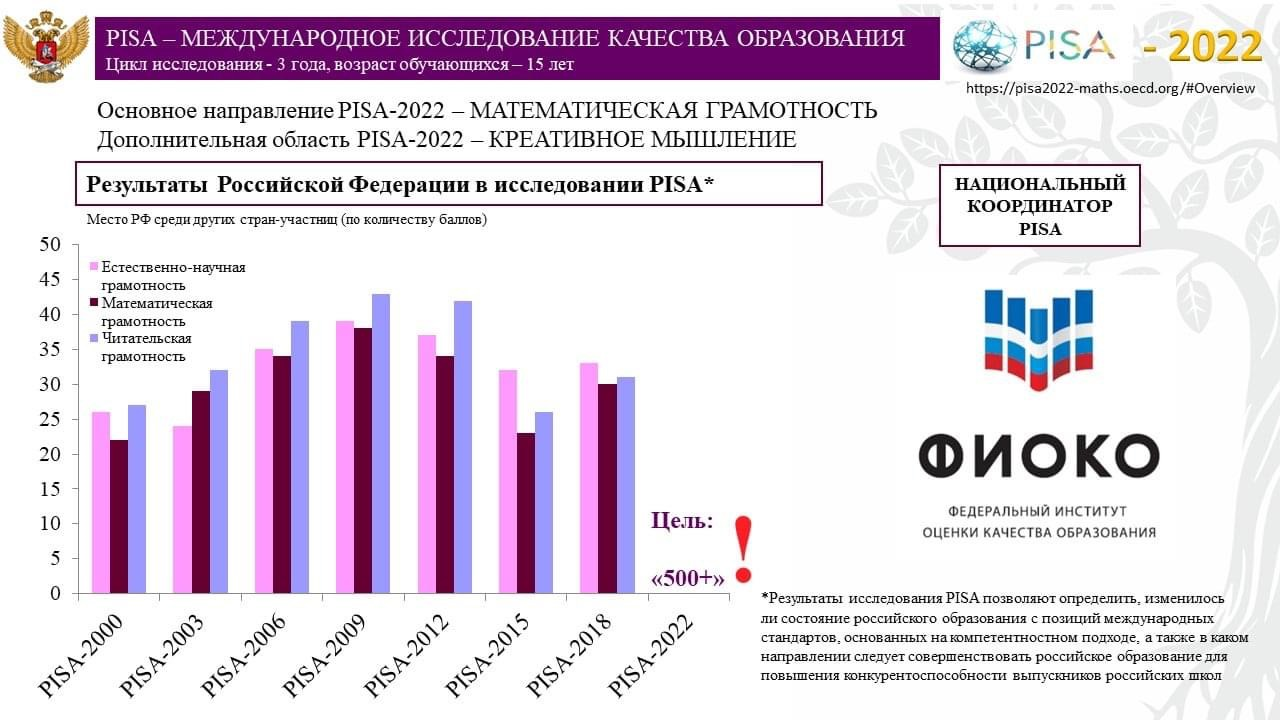 Функциональная грамотность – 
это способность применять приобретённые знания, умения и навыки для решения жизненных задач в различных сферах
Визуальный ряд
Открытие  новой темы
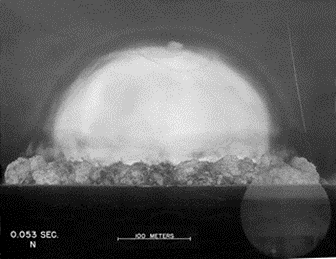 Как влияет научно-технический прогресс на человечество и окружающий мир?
Прогресс… Гибель или спасение?
Междисциплинарный урок
Целеполагание
Поставим задачи на этот урок. Итак, сегодня нам предстоит: 
выяснить: __________________________________________________________________
сформулировать: __________________________________________________________________
определить: __________________________________________________________________
изучить: __________________________________________________________________
Социальное изменение и социальное развитие
Родовое понятие
Видовое понятие
Социальное изменение – переход социального объекта из одного состояния в другое 

Факторы:
Сферы:
Направленность :
Результат:
Социальное развитие- процесс совершенствование , улучшения и усложнения жизни общества

Критерии развития:
Предметное содержание для формирования функциональной грамотности
Вашему вниманию представлен фрагмент из книги одного из самых известных философов XX века Карла По́ппера (1902 – 1994). 
Его работа «Открытое общество и его враги» (1938 – 1943) входит в список ста лучших научных трудов XX века в области политической философии. 
В СССР не издавалась. 
В России впервые была издана в 1992 году




  Мини - дискуссия
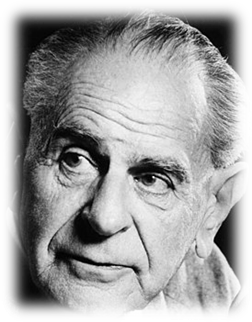 «Если мы думаем, что история прогрессирует или что мы вынуждены прогрессировать, то мы совершаем такую же ошибку, как и те, кто верит, что история имеет смысл, который может быть в ней открыт, а не придан ей. Ведь прогрессировать — значит двигаться к некой цели, которая существует для нас как для человеческих существ. Для „истории“ это невозможно. Прогрессировать можем только мы, человеческие индивидуумы, и мы можем делать это, защищая и усиливая те демократические институты, от которых зависит свобода, а вместе с тем и прогресс. Мы достигнем в этом больших успехов, если глубже осознаем тот факт, что прогресс зависит от нас, от нашей бдительности, от наших усилий, от ясности нашей концепции относительно наших целей и реалистического выбора таких целей».


(Поппер К. Открытое общество и его враги. — М., 1992. — Т. II — С. 322)
Работа в группах
Разделимся на группы и в совместном обсуждении попытаемся подтвердить 
каждый тезис примерами из истории или современной действительности
Какой критерий прогресса, по сути, выделил Л.Н. Толстой? Проанализируйте его афоризм и дополните таблицу:
 «Закон прогресса, или совершенствования, 
написан в душе каждого человека <…>». 
Л.Н. Толстой
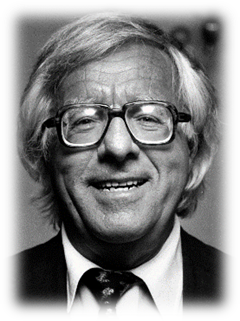 Американский писатель Рэй Брэ́дбери (1920 – 2012)
РКМЧП. Чтение с остановкамиРэй Брэдбери «УЛЫБКА»
На главной площади очередь установилась ещё в пять часов, когда за выбеленными инеем полями пели далекие петухи и нигде не было огней.
РКМЧП. Чтение с остановкамиРэй Брэдбери «УЛЫБКА»
Вдоль дороги по двое, по трое подстраивались к очереди ещё люди, которых приманил в город праздник и базарный день.
РКМЧП. Чтение с остановкамиРэй Брэдбери «УЛЫБКА»
— Говорят, она улыбается, -  сказал мальчик.
— Ага, улыбается, - ответил Григсби.
РКМЧП. Чтение с остановкамиРэй Брэдбери «УЛЫБКА»
— Говорят, она сделана из краски и холста.
— Точно. Потому-то и сдается мне, что она не подлинная. Та, настоящая, я слышал, была на доске нарисована, в незапамятные времена.
— Говорят, ей четыреста лет.
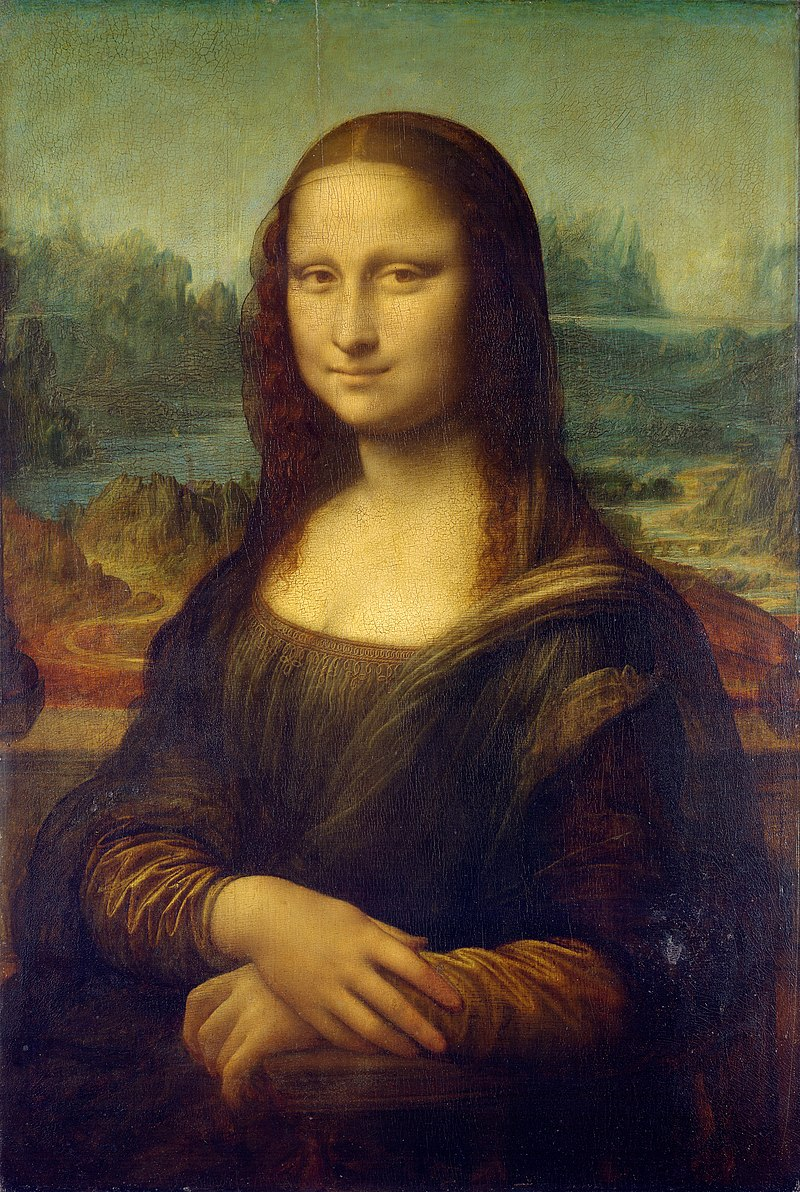 РКМЧП. Чтение с остановкамиРэй Брэдбери «УЛЫБКА»
По углам огороженной площадки стояло четверо полицейских... Они должны были следить за тем, чтобы не бросали камней.
— Это для того, - уже напоследок объяснил Григсби, - чтобы каждому досталось плюнуть по разку, понял, Том? Ну, давай!
РКМЧП. Чтение с остановкамиРэй Брэдбери «УЛЫБКА»
— Слушайте объявление, - сказал верховой. - Власти постановили, что сегодня в полдень портрет на площади будет передан в руки здешних жителей, дабы они могли принять участие в уничтожении…
Том и ахнуть не успел, как толпа, крича, толкаясь, мечась, понесла его к картине. Резкий звук рвущегося холста… Полицейские бросились наутек. Толпа выла, и руки клевали портрет, словно голодные птицы. Том почувствовал, как его буквально швырнули сквозь разбитую раму. Слепо подражая остальным, он вытянул руку, схватил клочок лоснящегося холста, дернул и упал, а толчки и пинки вышибли его из толпы на волю. Весь в ссадинах, одежда разорвана, он смотрел, как старухи жевали куски холста, как мужчины разламывали раму, поддавали ногой жёсткие лоскуты, рвали их в мелкие-мелкие клочья.
РКМЧП. Чтение с остановкамиРэй Брэдбери «УЛЫБКА»
Он помедлил, глубоко-глубоко вздохнул, потом разжал пальцы и разгладил клочок закрашенного холста.
Мир спал, освещённый луной.
А на его ладони лежала Улыбка.
Он смотрел на неё в белом свете, который падал с полуночного неба. И тихо повторял про себя, снова и снова: «Улыбка, чудесная улыбка…»
Смешанный мультизнаковый текст
Забвению не подлежит…
«Гроза двенадцатого года», или
Отечественная война 1812 года 
в литературе и в истории
Урок-мастерская
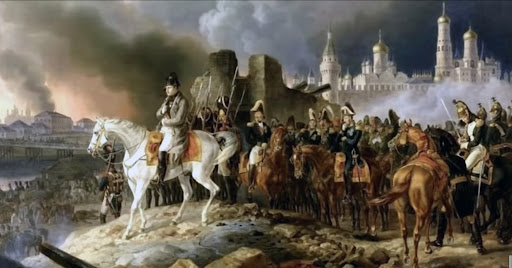 ИНДУКЦИЯ
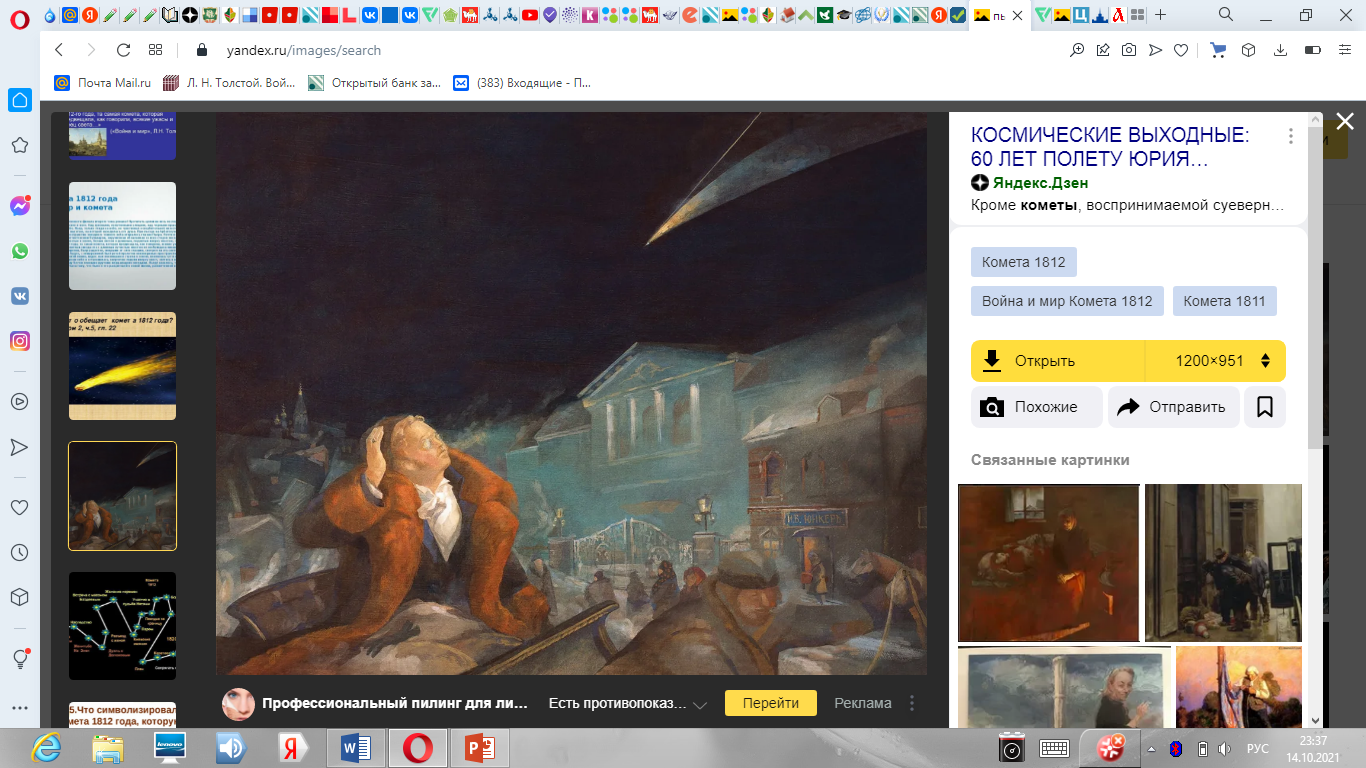 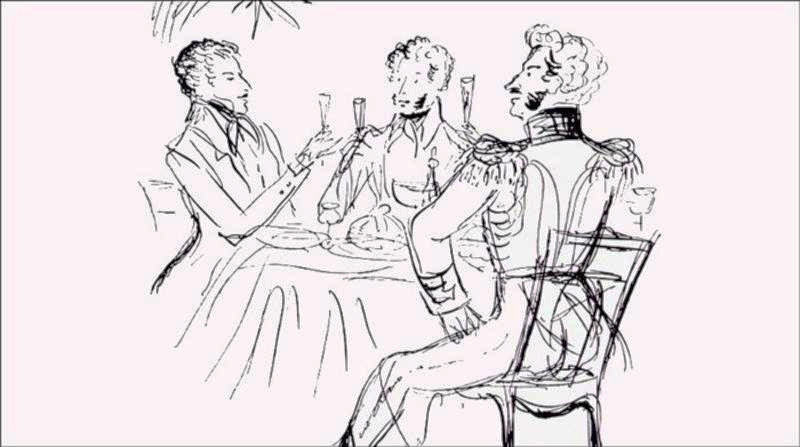 АКТУАЛИЗАЦИЯ ЗНАНИЙ
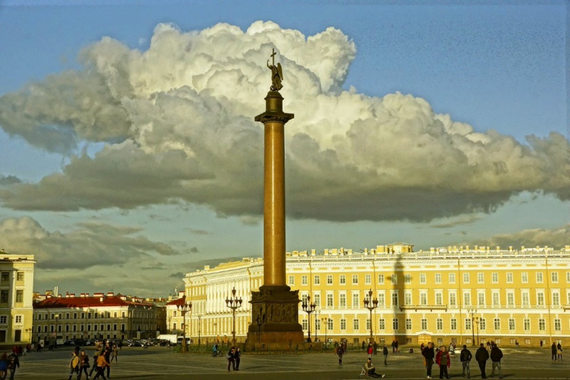 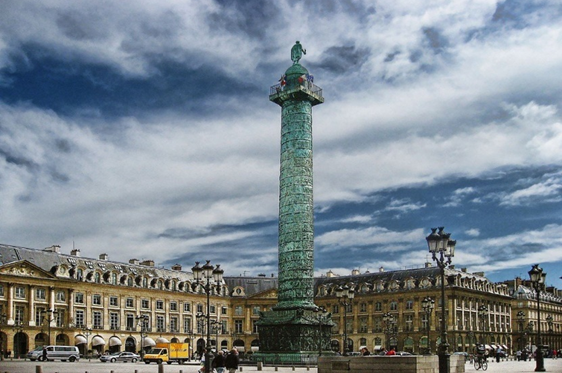 РАБОТА С ЭПИГРАФОМ
1. «Двенадцатый год был великой эпохой в жизни России...».
В.Г. Белинский
2. «Двенадцатый год - это народная эпопея, память о которой перейдёт в века и не умрёт, покуда будет жить русский народ».
М.Е. Салтыков-Щедрин
3. «Новая Россия начинается с 1812 года».
А.И. Герцен
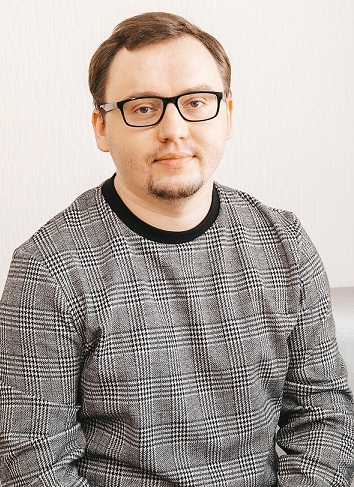 ё
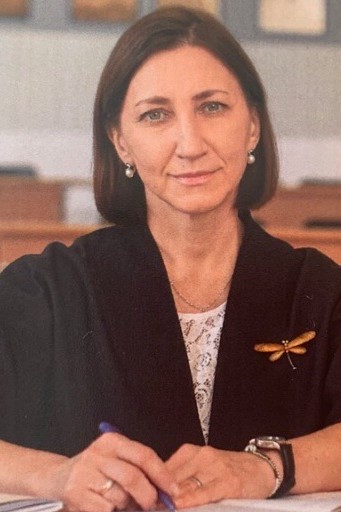 Воронин С.С., заместитель директора 
МАОУ «Гимназия №80 г. Челябинска»,
 учитель русского языка и литературы
Кащеева О.П., учитель истории
 и обществознания 
МАОУ «Гимназия №80 г. Челябинска»

Контактный телефон: 8-(351) 237-81-21
Адрес электронной почты:gimnazia80@mail.ru